McIDAS - XCD
2015 McIDAS Users’ Group Meeting
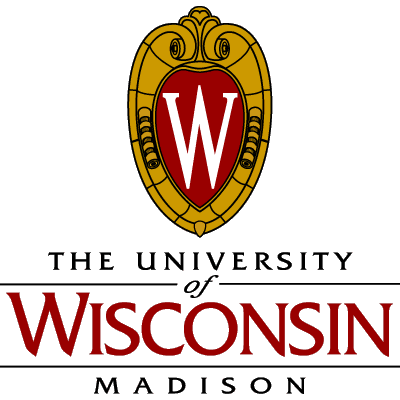 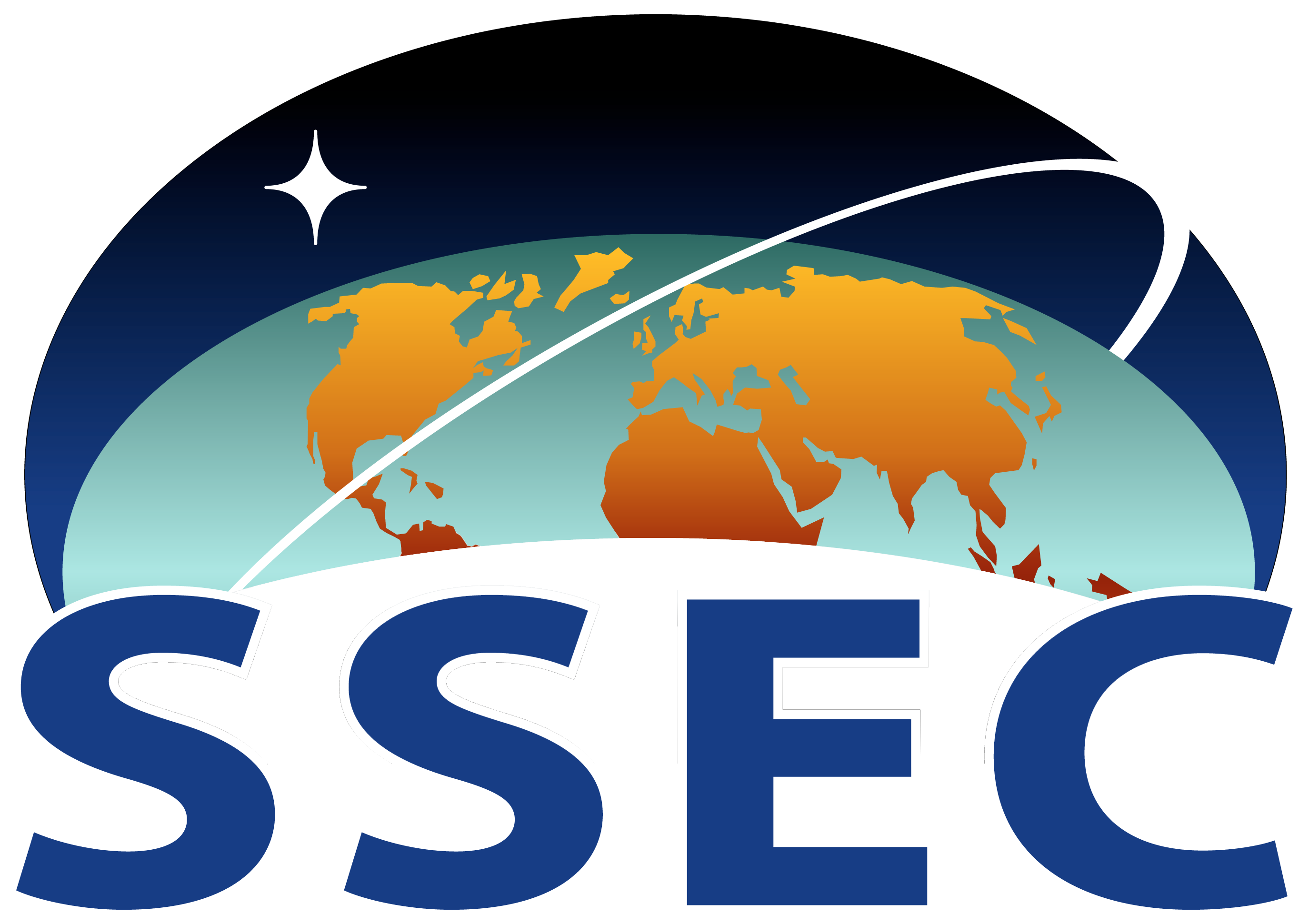 Rewrite Team
Kevin Baggett, Dan Forrest, Kevin Hallock, Jay Heinzelman, Dave Parker, Roseann Spangler, Becky Schaffer, Jerrold Robaidek,  Clayton Suplinski
McIDAS XCD
McIDAS X
               Conventional Data
               Decoder
McIDAS-XCD files, decodes and indexes the NOAAPORT data stream into formats 
that can be served by McIDAS-X ADDE servers.

Output formats include McIDAS MD files, Text  files, McIDAS GRID files, GRIB
Version 1 and 2 files, NEXRAD files, and BUFR files.
NOAAPORT Data
The NOAAPORT broadcast system provides a one-way broadcast communication of NOAA environmental data and information in near-real time to NOAA and external users. This broadcast service is implemented by a commercial provider of satellite communications utilizing C-band.
NOAAPORT Channels
The following NOAAPORT channels supply data to be decoded by McIDAS-XCD:

NCEP/NWSTG Channel (NWS Telecommunications Gateway) 
model output from the National Centers for Environmental Prediction (NCEP)
observations, forecasts, watches and warnings from NWS Forecast Offices
WSR-88D radar products
most observational data over North America

NCEP/NWSTG2 Channel 
supplements the NWSTG channel
NOAAPORT Data flow into SSEC
Users generally get NOAAPORT data in two ways:

Directly from DOMSAT (101°W)
Over the Internet via LDM
Why replace -XCD?
Installation is difficult
Upgrades are difficult
System is overly complex, large learning curve for operators, and very large learning curve for new programmer
System was written for a mainframe then ported to UNIX
A powerful system is needed to run -XCD, otherwise data can be lost
A data format change can mean bad data, and a fix can be difficult to implement, and is only effective for future data
Goals
Replace 4 parts of -XCD filing and decoding:
GRIB  (in testing) ✔
NEXRAD  (in testing) ✔
Text  (in testing) ✔
POINT/MD serving (in testing) ✔
Utilize LDM direct filing ✔
Reduce or eliminate compiled code  ✔
Remove legacy mainframe complexity ✔
Utilize simple open-source database, SQLite ✔
Create simple interface to pqact.conf and ldmd.conf to select and edit data to be filed (prototype)
Match or exceed current filing and serving performance on existing hardware (close)
GRIB Data
LDM files GRIB messages to a temporary directory
A GRIB daemon written in Python watches for data, extracts information and files metadata into a SQLite database
SQLite databases are separated by model and date
NEXRAD Data
LDM files NEXRAD files into a directory structure similar to the existing -XCD Decoder
Data served by NEXRAD server
Text Data
LDM files data directly to disk
A bash script running as a daemon watches for new data and files data into a daily *.XCD file as data comes in
New -XCD: 
 A concatenation of the text from the LDM stream with no stripping out of start of text, carriage return, line feed, end of text characters
Current -XCD: 
Starts with the date of the file (in binary) and a total 80-byte header   
Padding (spaces) in the file - to make 80 character lines
Start of text character 0x01 and end of text character 0x03 are included, and also 80-character padded. Carriage returns/line feeds stripped out
The bash script extracts metadata for insertion into a daily SQLite database
Text server queries SQLite databases to find data and return information to client
Point Data
No MD files are created, but structure created on the fly when serving via ADDE
PTLIST,  PTDISP and PTCOPY get metadata from the SQLite database, then extract data from the *.XCD file created by the text filer
Daily Station Database table (equivalent to STNDB.CORE) is created upon creation of the same SQLite database file that contains the daily text metadata table 
Station Database is retained for archived data
BUFR Data(Binary Universal FoRmat)
Filed directly using LDM
No operational McIDAS-X server exists, only a prototype server
Individual files can be loaded into McIDAS-V if they follow the standard BUFR tables
Options are under discussion for upcoming increase in BUFR data volume
Local Data
A couple -XCD sites have local (non-NOAAport) feeds of data
We have contacted those sites in the past
So far, no core -XCD decoder dependencies are known i.e. sites have written their own decoders
If there is local data that do depend on -XCD libraries, sites will be able to continue to use -XCD libraries, or may link to McIDAS-X libraries as needed.   Contact Jerry Robaidek or Becky Schaffer if you have concerns.
Hardware Specs
Requires more resources than hoped.
Development hardware (~$4K in 2013)
2- AMD Opteron 4180 CPUs - 6 core each
32 GB ram
7.2k rpm SAS disks
Briefly tested GRIB on a sub $1K desktop
Intel i5-3570 3.4 GHz (quad core) 
16 GB memory
7.2k rpm SATA drives (6 Gb/s)
Serving performance (Text)
TEXT lists 
WXTLIST   (no parameters)
Current -XCD:  fastest=.081 s    slowest=.177 s
New -XCD :       fastest=.019 s  slowest=.043 s
WXTLIST  WMO=SA
Current -XCD :  fastest=.023 s  slowest=.054 s
New -XCD :        fastest= .987 s  slowest=  1.092 s
Serving  performance (SFCRPT)
SFCRPT
SFCRPT KGRB 9 (Current –XCD)
Fastest :  ~.030 s
Slowest : ~.255 s  
SFCRPT KGRB 9 (New –XCD)
Fastest :  ~.020 s
Slowest : ~.037 s
Serving performance (PTLIST)
PTLIST
PTLIST RTPTSRC/SFCHOURLY SEL=“DAY 2015155; TIME 12; ID KMSN” 
Current –XCD:  fastest=.027 s   slowest=.040 s
New –XCD:       fastest=.025 s   slowest=.051 s
Remove ID: PTLIST RTPTSRC/SFCHOURLY SEL=“DAY 2015155; TIME 12”
New –XCD slows to :  ~0.584 s
Remove ID  and Time: PTLIST RTPTSRC/SFCHOURLY SEL=“DAY 2015155”
New –XCD slows to :  ~2.39 s
Server performance (GRID)
GRID lists (GRDLIST)
RTGRIDS/GFS-USLC  DAY=2015155 TIME=6:00 PAR=U NUM=10
Current -XCD :  ~.85 s
New -XCD :       ~.084 s  
GRID display (GRDDISP)
RTGRIDS/GFS-USLC  DAY=2015155  TIME=6:00 PAR=U FHOUR=12 LEV=500
Current -XCD:   ~.181 s
New -XCD :        ~.165 s

GRID copy (GRDCOPY)
RTGRIDS/NAM-USPS G/G.5700  DAY=2015155  TIME=0:00 PAR=T FHOUR=9 LEV=500
Current -XCD:   ~.264 s
New -XCD:         ~.160 s
Monitoring
Command line
ldmadmin watch
gribadmin
Graphical
HTML based
Does not require apache to be installed
Monitoring
Point Monitoring
GRIB Monitoring
Radar Monitoring
Packaging and installation
-XCD replacement beta will be packaged with McIDAS-XCD 2015.1
User will have the choice to install either or both -XCD packages.
Version 1.0 of the -XCD replacement will again be packaged with McIDAS-XCD 2016.1
Announcements of -XCD sunset dates will be announced at that time
Schedule
All ingest and serving components are In testing
Monitoring (nearly complete)
Operations testing just beginning now
Beta release summer 2015